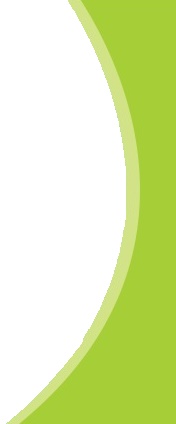 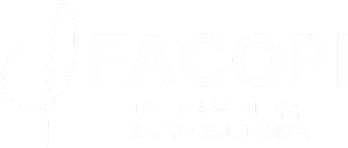 Gestão do conhecimento e capital intelectual
Fase 1 - Abordagem sobre conhecimento
Prof.: Fábio Pinheiro
Aula: Fase 1 - Abordagem sobre conhecimento
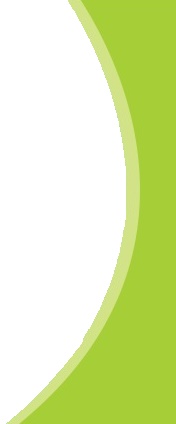 Dado
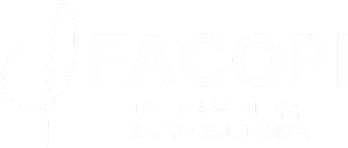 “É qualquer elemento em sua forma bruta que por si só , não conduz a com preensão de uma fato ou situação.” (Oliveira , 2005)
TEMPERATURA
12
AGOSTO
22
GRAUS
Aula: Fase 1 - Abordagem sobre conhecimento
Informação
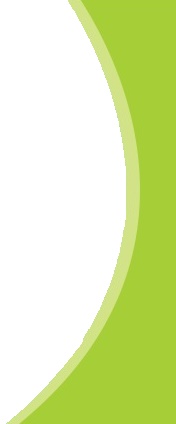 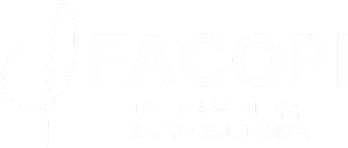 Conjunto de dados associados e correlacionados com um significado que se torne útil a análises.
NO DIA 22 DE AGOSTO HÁ A PREVISÃO DE UMA TEMPERATURA DE 12 GRAUS.
Aula: Fase 1 - Abordagem sobre conhecimento
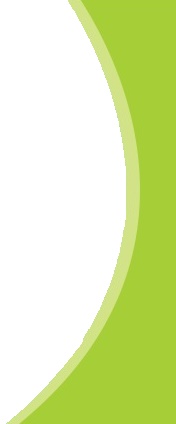 Conhecimento
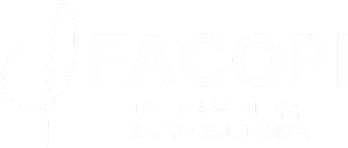 Apropriação da informação por um indivíduo ou organização com aplicação benéfica ao seu propósito.

Obs.: A simples disponibilidade de informação não pressupõe obrigatoriamente a obtenção do conhecimento.
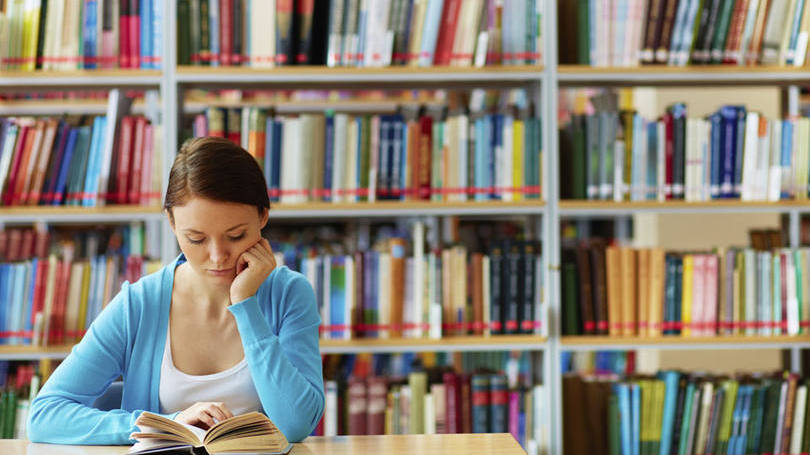 Aula: Fase 1 - Abordagem sobre conhecimento
Conhecimento
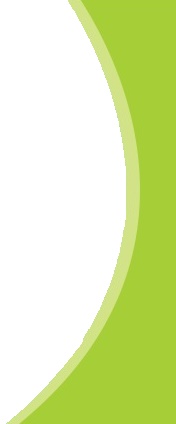 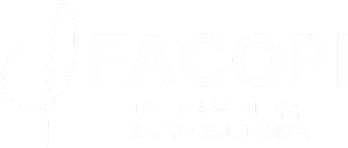 Apropriação da informação por um individuo ou organização com aplicação benéfica ao seu propósito.
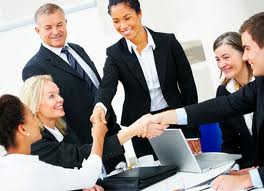 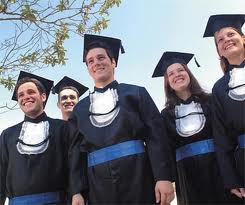 Aula: Fase 1 - Abordagem sobre conhecimento
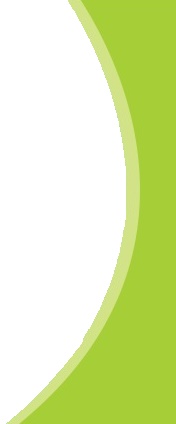 Tipos de Conhecimento
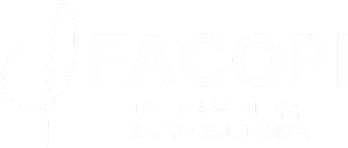 Tácito 

 Refere-se a elementos cognitivos e técnicos, é:
Subjetivo e representa o conhecimento da experiência.
Difícil de ser articulado na linguagem formal .
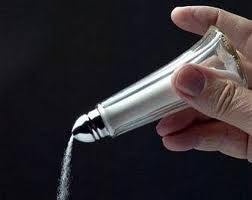 Conhecimento pessoal incorporado à experiência individual.
 Ex: intuições, emoções, habilidades
Aula: Fase 1 - Abordagem sobre conhecimento
TIPOS DE CONHECIMENTO
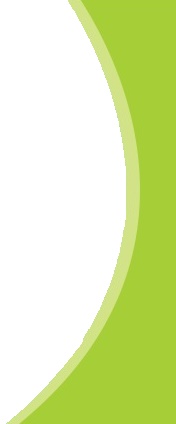 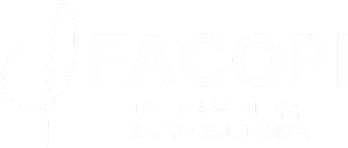 Explícito 
Conhecimento da racionalidade e da objetividade.
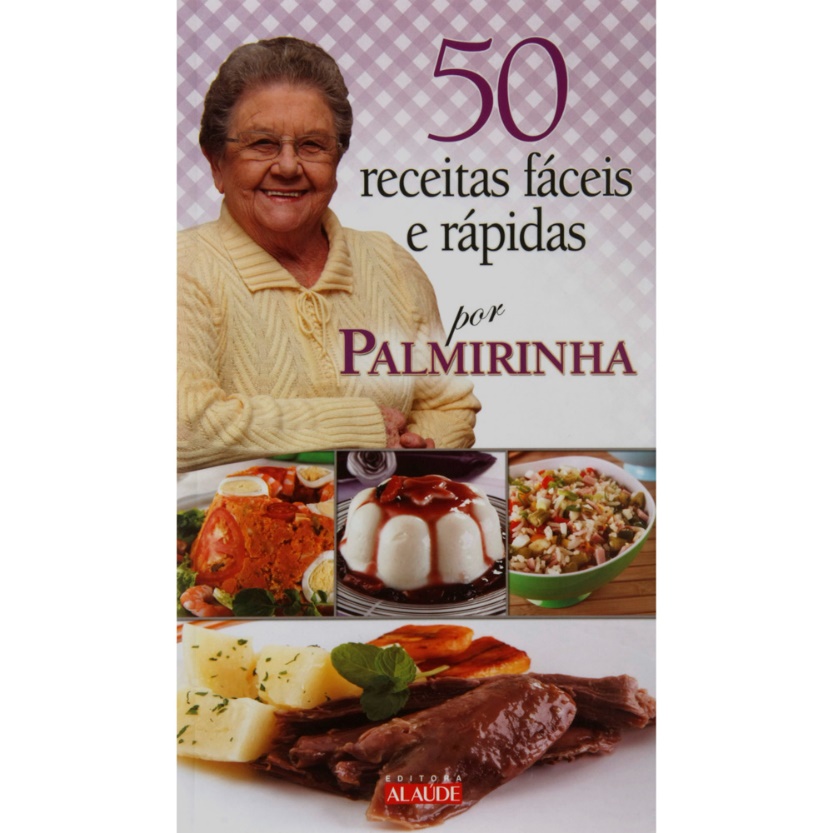 Facilmente transmitido, sistematizado e comunicado. 
Pode ser articulado em linguagem formal por meio de manuais, expressões matemáticas etc.
Aula: Fase 1 - Abordagem sobre conhecimento
O CONHECIMENTO COMO FONTE DE INOVAÇÃO
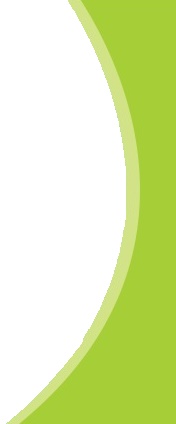 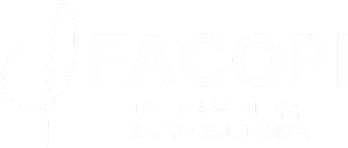 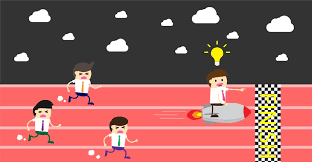 Vantagem competitiva
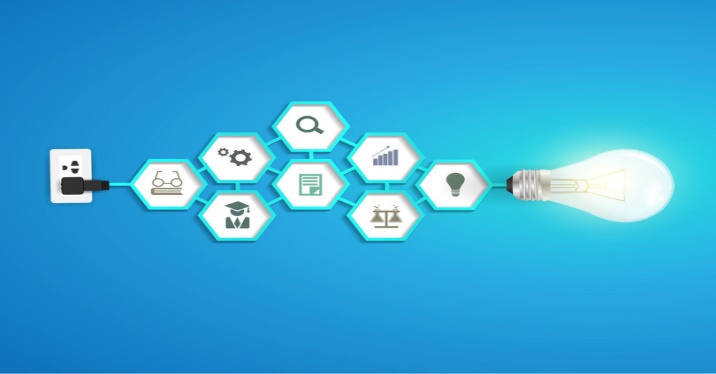 Criação de conhecimento
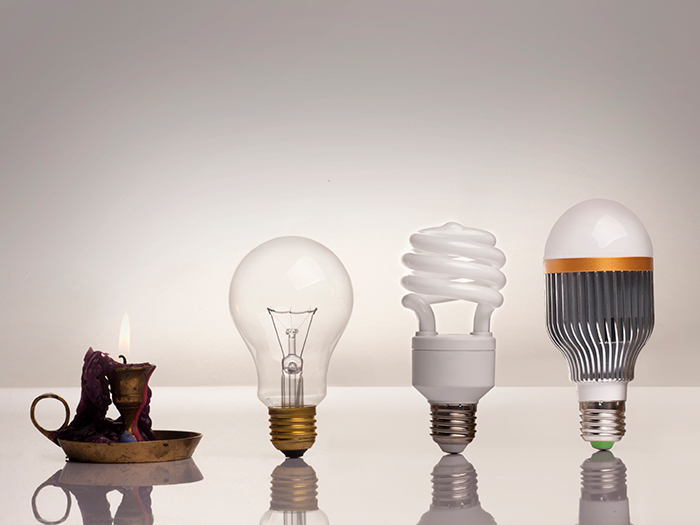 Inovação contínua
Fonte: Nonaka e Takeuchi, 1997
Aula: Fase 1 - Abordagem sobre conhecimento
CRIAÇÃO DO CONHECIMENTO EAPRENDIZAGEM ORGANIZACIONAL
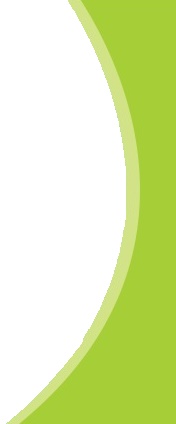 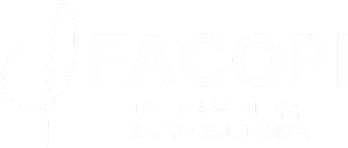 Duas dimensões da criação do conhecimento
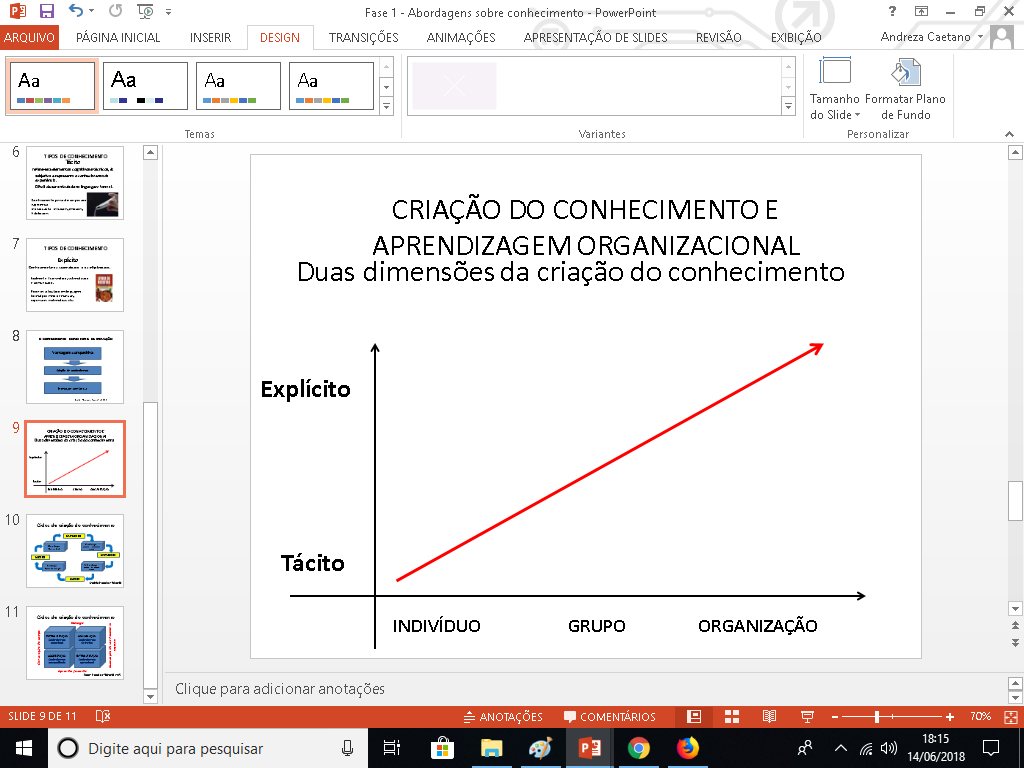 Aula: Fase 1 - Abordagem sobre conhecimento
Ciclos de criação do conhecimento
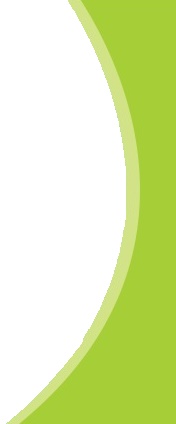 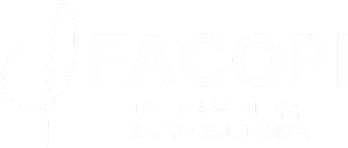 EXPLÍCITO
Combinação
(Reuniões, documentos formais)
Externalizaçao
(Modelos)
EXPLÍCITO
TÁCITO
Socialização
(Brainstormings)
Internalização
(vivência de resultado pratico)
TÁCITO
Aula: Fase 1 - Abordagem sobre conhecimento
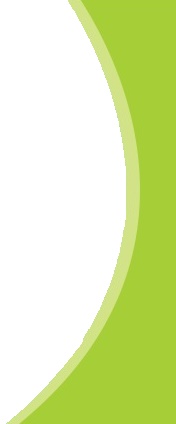 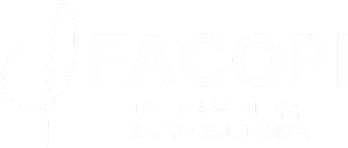 Ciclos de criação do conhecimento
Diálogo
COMBINAÇÃO
Conhecimento
sistêmico
EXTERNALIZAÇÃO
Conhecimento
conceitual
Associação do conhecimento
explícito
SOCIALIZAÇÃO
Conhecimento
compartilhado
INTERNALIZAÇÃO
Conhecimento
operacional
Construção do campo
Aprender  fazendo
Fonte: Nonaka e Takeuchi, 1995
Aula: Fase 1 - Abordagem sobre conhecimento
Segurança de Informação
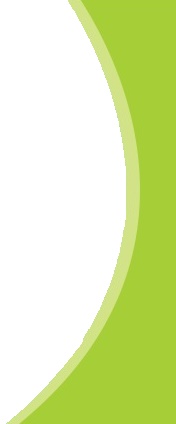 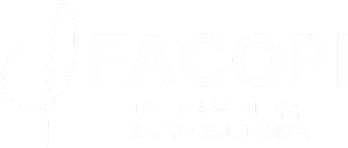 Aula: Fase 1 - Abordagem sobre conhecimento
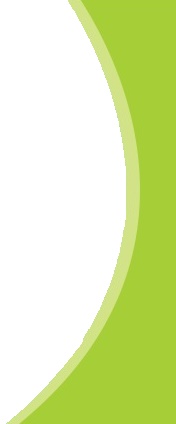 Estados da informação
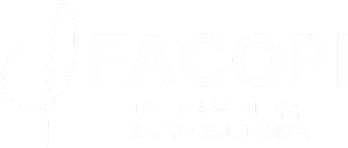 Processamento
Transmissão
Armazenagem
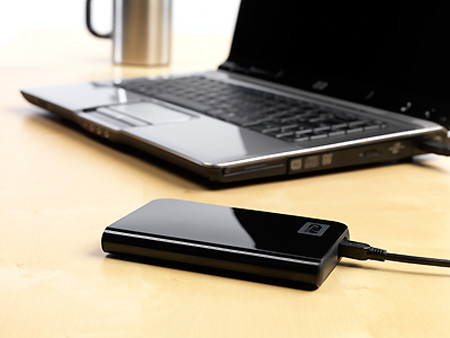 Aula: Fase 1 - Abordagem sobre conhecimento
Medidas de segurança
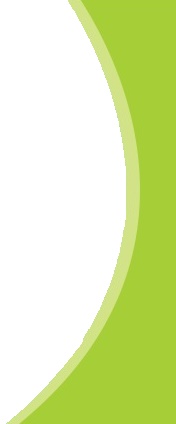 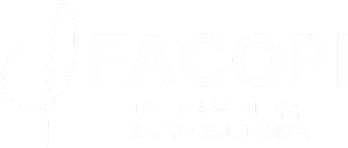 • Tecnologia
• Políticas
• Normas e procedimentos
• Conscientização / sensibilização
Aula: Fase 1 - Abordagem sobre conhecimento
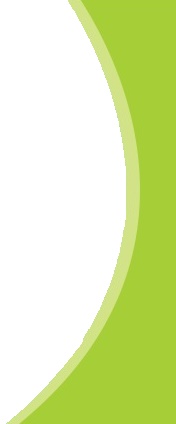 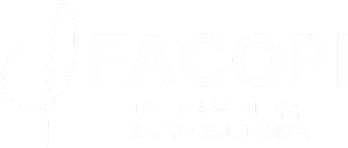 InformaçãoCompreende qualquer conteúdo que possa ser armazenado ou transferido de algum modo, servindo a determinado propósito ou  utilidade humano.
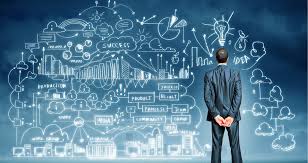 Aula: Fase 1 - Abordagem sobre conhecimento